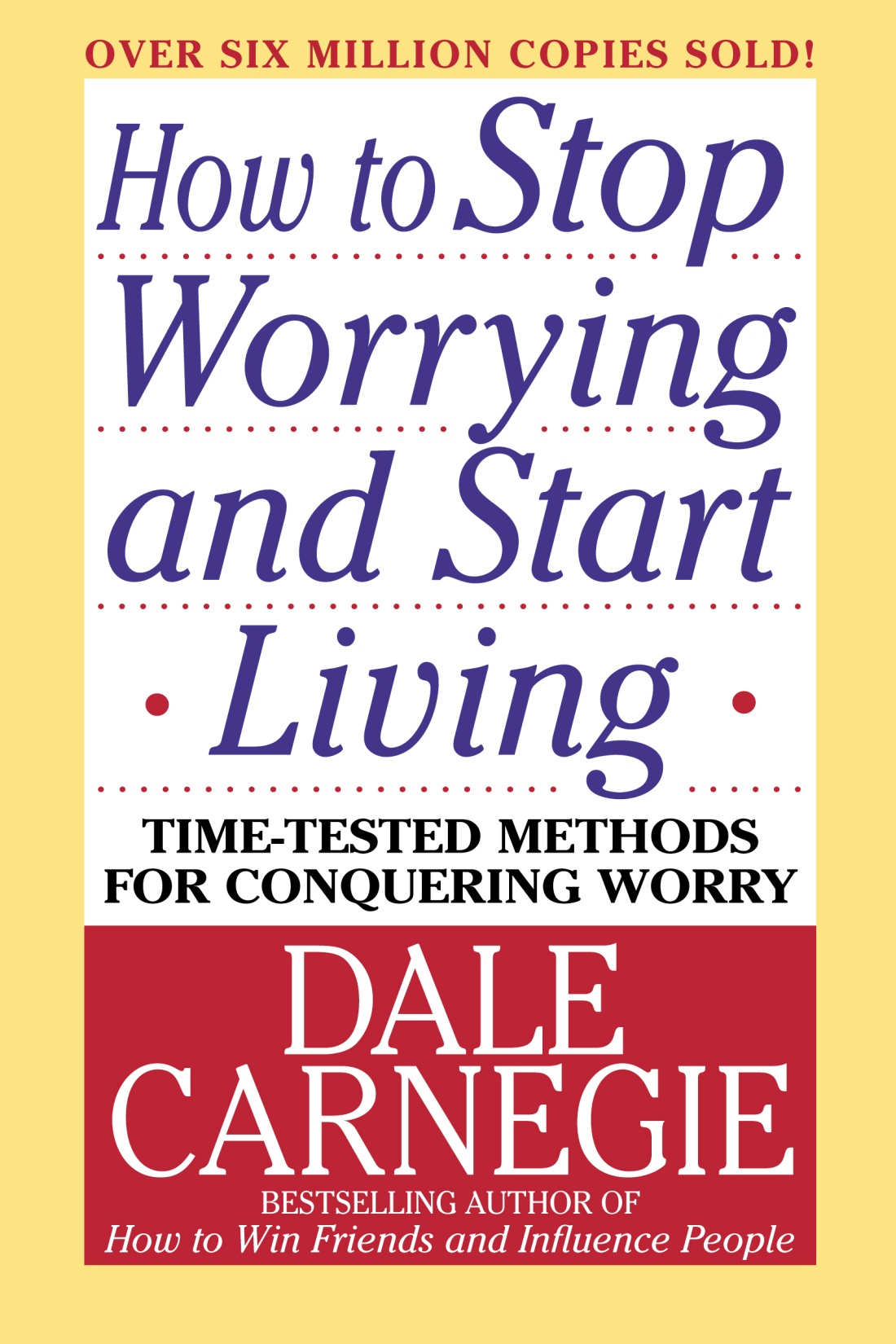 How to stop worrying and Start living
Dale Carnegie
Contents
What does worry do?
 How to stop worrying?
 How to Break the Worry Habit Before It Breaks You
 Attitude That Will Bring You Peace and Happiness
What does Worry do?
“70% of all patients that come to physicians could cured themselves if they get rid of their fears and worries”
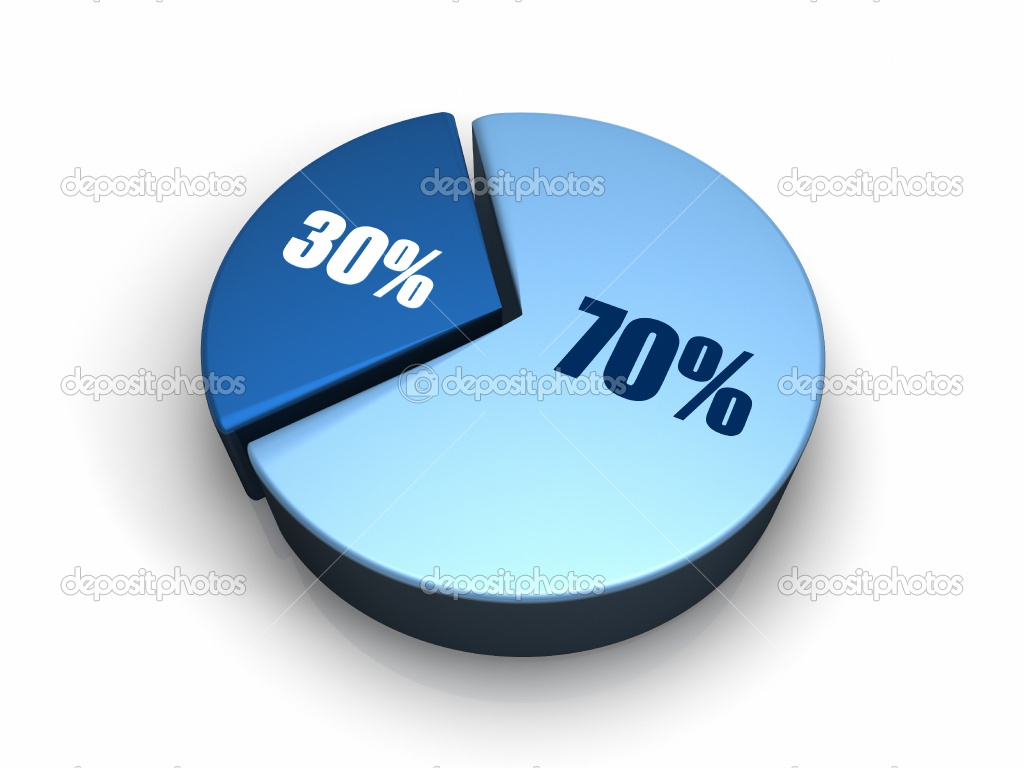 Our Mind and our Body are Closely tie
How to stop worrying?
Live a day tight compartment
 Be willing to have it so
 To make a decision and than Rock it
 Not crying over spilled milk
 To rest before you get tired
Live a day tight compartment
It is not our goal to see what lies dimly in the distance but to do what clearly lies at hand.— Thomas Carlisle
 Big ships has Air-tight compartment
 Shut the iron doors on the past and the future
To make a decision and than Rock it
Just making a clear decision reliefs 50% of the stress.
Another 40% release when we take action.
How to make a decision?
What’s stressing you out?
 What can you do about it?
 What will you do?
 Do it.
To rest before you get tired
The US-Army troops rests when they march before getting tired
The human heart works 9/24 hours
So take breaks if you want to perform good
Be willing to have it so
“ I realize that it is insane to oppose it when I argue with reality, I loose but 100% of the time”
-Dale Carnegie
Not crying over spilled milk
“Don’t cross your bridges until you come to them”
-Dale Carnegie
Break the worry Habit
Keep busy
Don't worry about trifles
Cooperate with the Inevitable
Decide just how much anxiety a thing may be worth and refuse to give it more
Don't worry about the past
Attitude That Bring You Peace and Happiness
Fill your mind with thoughts of peace.
Never try to get even with your enemies
Expect ingratitude
Count your blessings, not your troubles
Find Yourself and Be Yourself
Try to profit from your losses
Create happiness for others
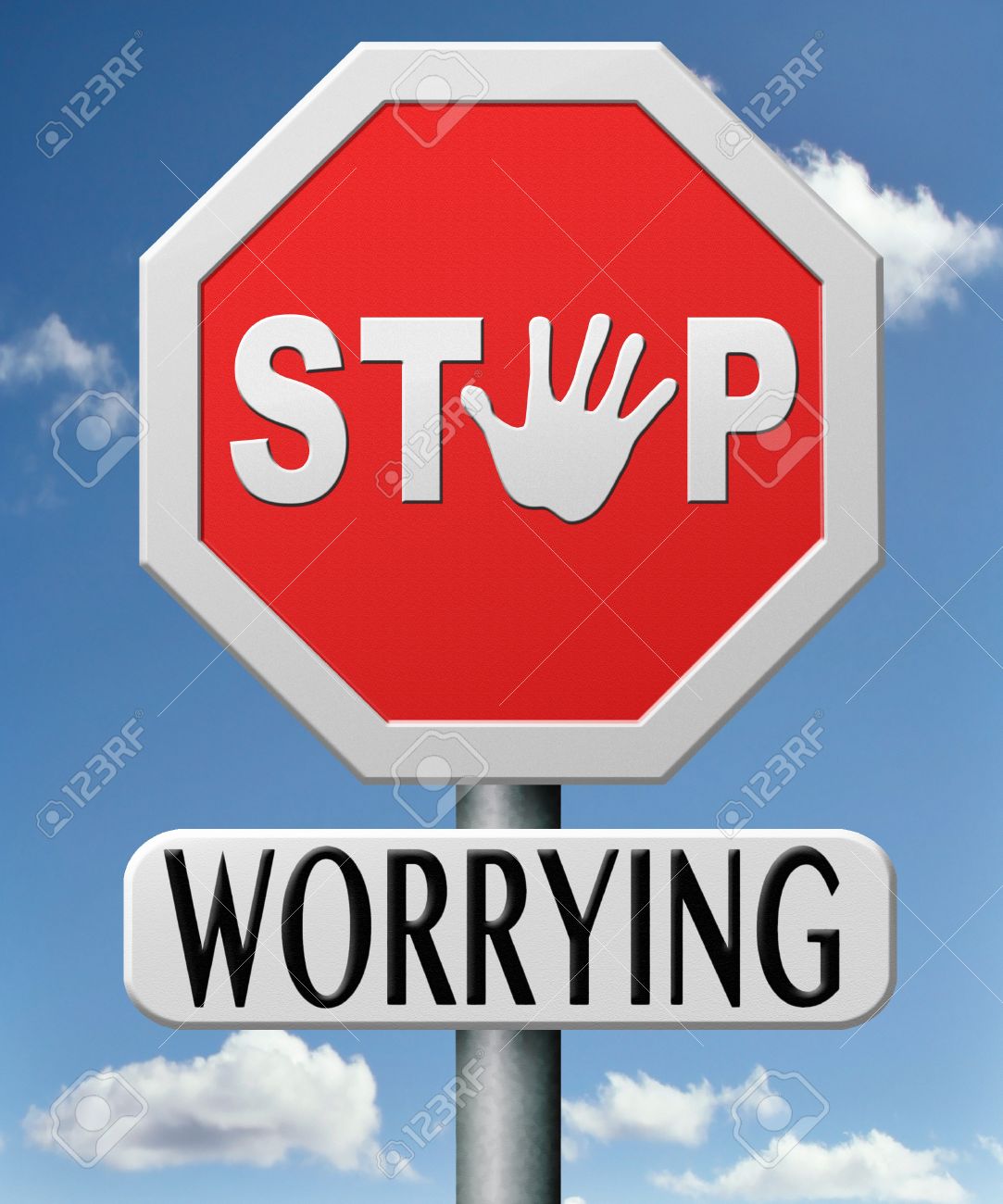 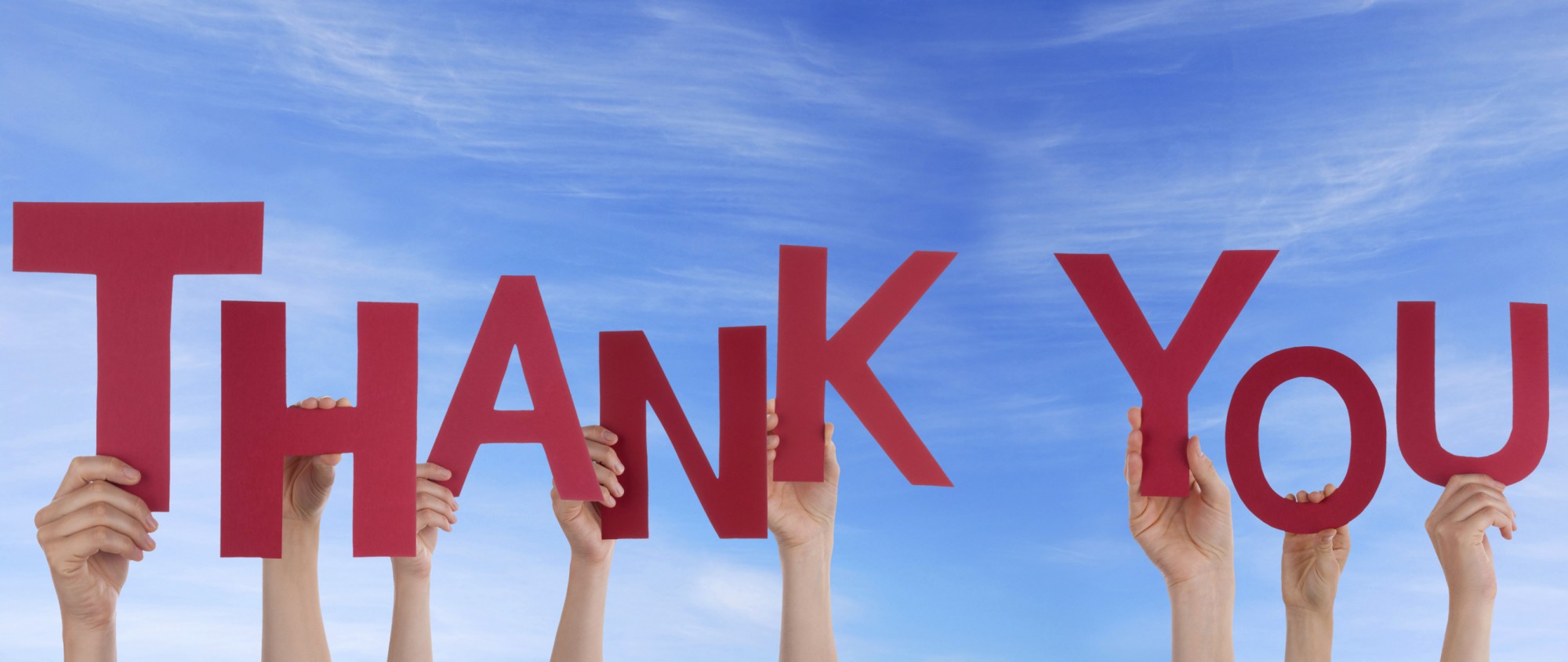